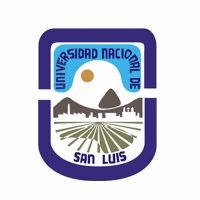 Gestión de Organizaciones Turísticas.
AULA  VIRTUAL:
PROFESOR: PABLO MARTIN BONIFATI.
CLASE Nro:  1
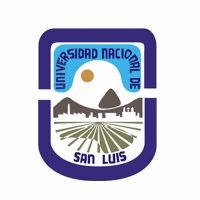 INTRODUCCION: 


Los estados contables constituyen el medio a través del cual se suministra información sobre el patrimonio del ente y su evolución. Sus destinatarios no solo son externos (bancos y proveedores, sino también internos (dirección y áreas funcionales de la empresa).
Estados Contables Básicos
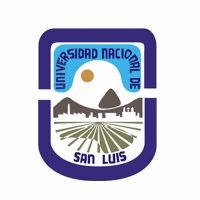 Usuarios de la información contable.
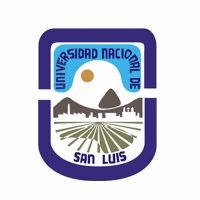 ACTIVO: son todos aquellos bienes tangibles e intangibles y los derechos que la empresa posee.

PASIVO: son todas las obligaciones hacia terceros contraídas por la empresa.

CAPITAL: desde el punto de vista de la empresa, es la obligación                         contraída hacia los socios.

Desde el punto de vista de los socios, es la participación que  tienen sobre el activo de la sociedad.
Estados Contables Básicos
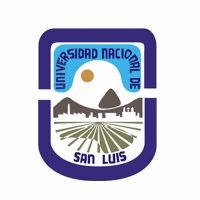 Si queremos  plasmar estas definiciones en una ecuación, lo podemos hacer de la siguiente manera:


A través de esta fórmula, podemos deducir las siguientes:


O bien: 


Y gráficamente a  la ecuación se la representa así:
Estados Contables Básicos
A = P + C  ES DECIR : ACTIVO = PASIVO + CAPITAL
C = A - P  ES DECIR :  CAPITAL = ACTIVO – PASIVO
P = A - C  ES DECIR :  PASIVO  = ACTIVO - CAPITAL
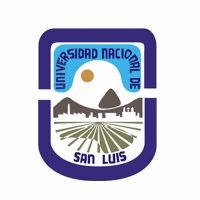 Los  objetivos múltiples, que deben reunir la confección de los estados contables para brindar información  de carácter patrimonial y financiero, deben referirse a lo siguiente:

La situación patrimonial ( activos, pasivos y patrimonio neto)  del ente a una fecha dada (cierre de balance )
Su situación financiera a la misma fecha (establecida por su posibilidad de cancelar pasivos, grado de liquidez, solvencia, etc.)
Las variaciones experimentadas por el patrimonio entre la fecha de inicio y de cierre del periodo en cuestión.
Sus inversiones y su modo de financiación.
Objetivos de los Estados Contables
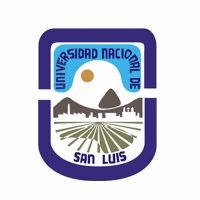 Para exponer esta información, las normas contables proponen la presentación de los siguientes estados contables que considera básicos:
Objetivos de los Estados Contables
EL BALANCE GENERAL
 
EL ESTADO DE RESULTADOS
 
EL ESTADO DE EVOLUCION DE PATRIMONIO NETO
 
EL ESTADO DE ORIGEN Y APLICACIÓN DE FONDOS
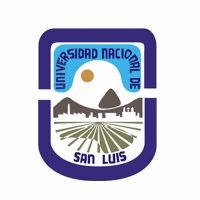 En él se presentan valuados tanto los bienes y  derechos (existencias) con que cuenta la  empresa, como las fuentes de financiamiento a  las que tuvo que recurrir para obtenerlos.
Se presenta a una fecha determinada, por ello se  considera un estado financiero estático.
Balance General.
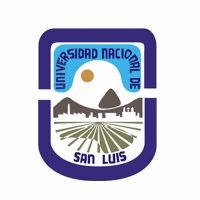 Presenta el resultado de las operaciones de un  periodo determinado, que puede ser un mes, un  trimestre, un semestre o un año, con el fin de  conocer si la empresa fue eficiente o ineficiente en  la obtención de logros . En resumidas cuentas si la empresa ganó o perdió.
Por ser de naturaleza periódica, se considera un  estado financiero dinámico.
Estado de Resultados.
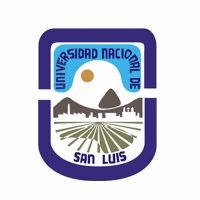 Es un resumen de los cambios ocurridos en la  participación del propietario o propietarios de la  empresa durante un periodo específico, como un  mes o un año.
Por ser de naturaleza periódica, se considera un  estado financiero dinámico.
Estado de Evolución del Patrimonio Neto.
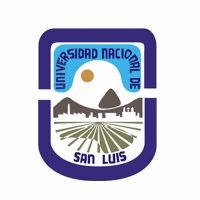 Muestra los recursos generados por la  operación, así como los principales cambios  ocurridos en las fuentes de financiamiento y de  inversión de la entidad, durante un periodo  determinado.
Por ser de naturaleza periódica, se considera un  estado financiero dinámico.
Estado de Origen y Aplicación de fondos.
La ecuación dinámica:


Por lo tanto, cualquier modificación  en  los componentes del activo o del pasivo, producirán  cambios en la composición del patrimonio neto.

Es decir que los aumentos o disminuciones de algún elemento de la ecuación, producen consecuentemente  aumentos o disminuciones en otros elementos componentes de la misma. 

Estas variaciones producidas en la ecuación contable se denominan " variaciones patrimoniales”.
Balance General
Activo = Pasivo + Capital + Ganancias - Perdidas
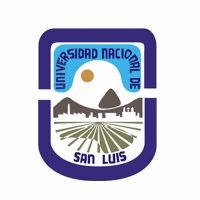 Acá les presento un estado de situación patrimonial donde verificamos la ecuación dinámica de la contabilidad:
Variaciones Patrimoniales
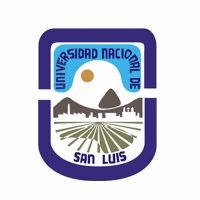 Variaciones Patrimoniales Permutativas:
 
Llamadas también neutras, son aquellas operaciones que hacen variar el patrimonio en forma cualitativa, es decir en la calidad de sus elementos componentes, pero sin alterar cuantitativamente al mismo.
Los casos posibles son:
  cambio de un activo por otro activo.
  cambio de un pasivo por otro pasivo.
  disminución de un activo con una correlativa disminución de un      pasivo.
  aumento del activo con un correlativo aumento del pasivo.
  cambio de un componente del patrimonio neto, por otro componente del patrimonio neto.
Variaciones PatrimonialesPermutativas
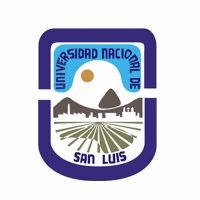 Cambio de un activo por otro activo.
Vamos con un ejemplo : compra de mercaderías por $ 2000,00 en efectivo , 
y veamos como impacta este hecho económico en la estructura de la ecuación.
Variaciones Patrimoniales Permutativas(aumento de activo y disminución de activo )
Cambio de un pasivo por otro pasivo.

Ejemplo: el reemplazo de una deuda comercial por una deuda bancaria de $ 1.000,00.
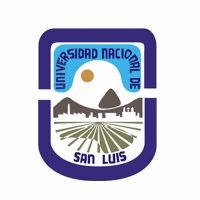 Variaciones Patrimoniales Permutativas(aumento de pasivo y disminución de pasivo )
Disminución de un activo con una correlativa disminución de un pasivo.
 
Pago de un sueldo adeudado por $ 1.500,00 en efectivo.
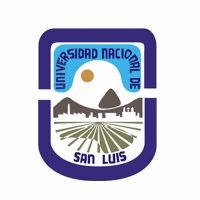 Variaciones Patrimoniales Permutativas(disminución de activo y disminución de pasivo )
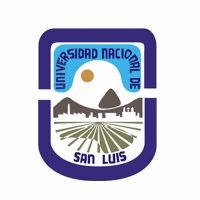 Aumento del activo con un correlativo aumento del pasivo.
 
Ejemplo : la compra de un rodado a través de un préstamo bancario por $ 5.000,00
Variaciones Patrimoniales Permutativas(aumento de activo y aumento  de pasivo )
Cambio de un componente del patrimonio neto, por otro componente del patrimonio neto.

Ejemplo: la capitalización de un resultado por $ 550,00
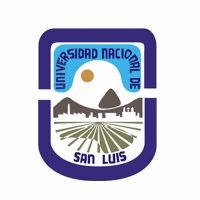 Variaciones Patrimoniales Permutativas(aumento de patrimonio neto  y disminución de patrimonio neto )
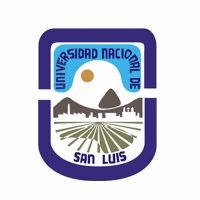 Variaciones patrimoniales modificativas: 

Son aquellas que hacen variar al patrimonio neto en forma cuantitativa.

Para ello, necesariamente deben producirse hechos económicos que generen resultados (positivos o negativos).
Variaciones Patrimoniales Modificativas
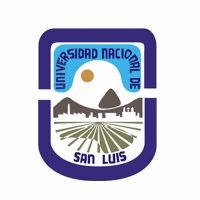 Las variaciones modificativas se clasifican en:

Positivas:  
   son aquellas que aumentan el valor del patrimonio neto.

Negativas: 
   son aquellos hechos económicos que disminuyen la cuantia del patrimonio neto.
Variaciones Patrimoniales Modificativas
Aumento de  activo. 
Ej. cobro de $ 200,o0 intereses en efectivo.
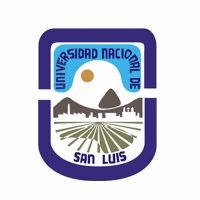 Variaciones Patrimoniales Modificativaspositivas
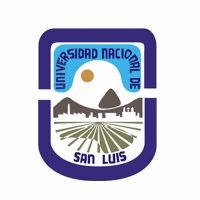 Disminución de pasivo.
Ej. Descuento de $ 200 de una deuda comercial de $ 2000,00 obtenido de un proveedor por pago antes del vencimiento.
Variaciones Patrimoniales Modificativaspositivas
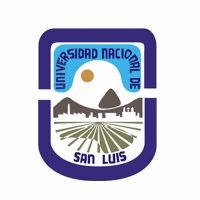 disminución de activo. 
Ej. El banco nos deduce $ 170,00 por  el mantenimiento de la cuenta de inversiones.
Variaciones Patrimoniales Modificativasnegativas
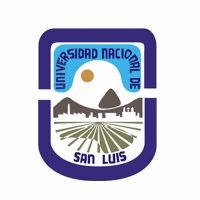 aumento de pasivo. 
Se registran los sueldos devengados en el mes por 2.700,00
Variaciones Patrimoniales Modificativasnegativas